May 2025
CR 1482 Discussion on NPCA Primary Channel Condition
Date: 2024-05-xx
Authors:
Shravan Kumar Kalyankar, et. al., Huawei
Slide 1
May 2025
NPCA Min. Duration Threshold
Proposes a mechanism to resolve CID 1482.
Slide 2
Shravan Kumar Kalyankar, et. al., Huawei
May 2025
Problem
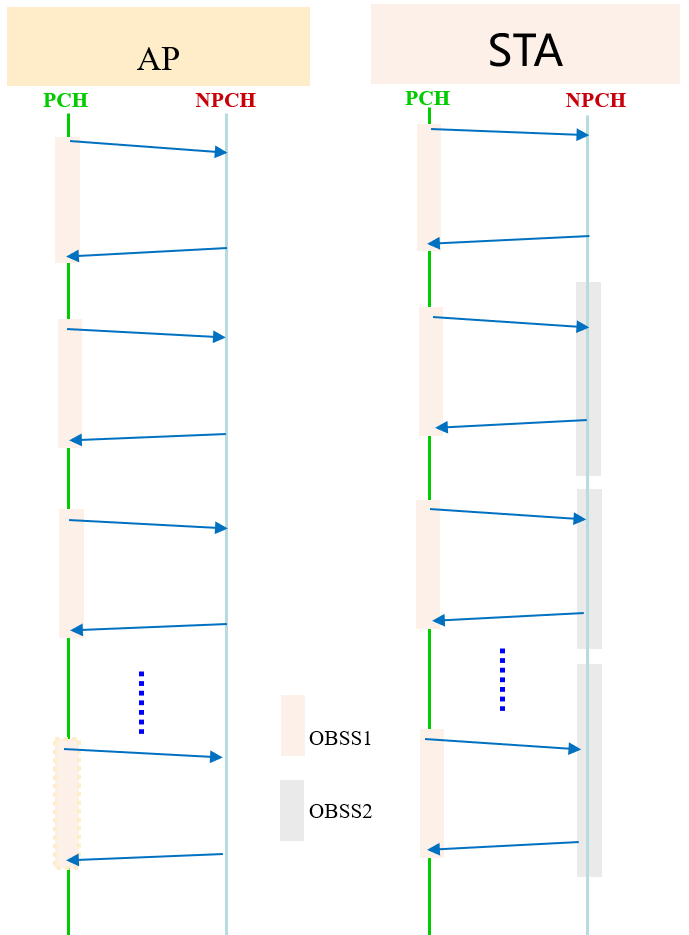 The proposed methods [2-4] recommend the NPCH selection and updating procedures.  
However, if the NPCH channel is known to be busy due to ongoing OBSS (as shown in Fig. 3) or other conditions. In this case, the NPCA STA is unable to use the NPCH channel until a new NPCH is announced by the AP. 
Furthermore, NPCA STA wastes power in switching back-and-forth (PCH2NPCH) until a new NPCH is announced. 
Moreover, AP is unable to assess the hidden OBSS or other hidden conditions on the NPCH channel.
There is no mechanism defined to inform the AP about the poor NPCH condition and request a channel switch.
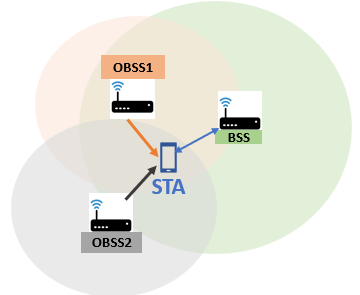 Fig. 4: STA switches back-and-forth and still fail to access the NPCH due to OBSS2 on STA NPCH.
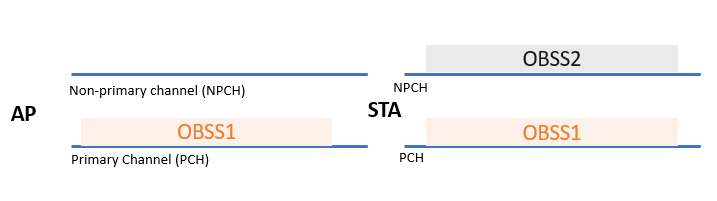 Fig. 3: AP switches to NPCH when OBSS1 is identified, however, STA switches to NPCH and fails to access AP due to OBSS2 on NPCH.
Fig. 2: STA or a group of STA’s experiencing OBSS1 on PCH and OBSS2 on NPCH. Whereas, AP is only experiencing OBSS1.
Slide 3
Shravan Kumar Kalyankar, et. al., Huawei
May 2025
NPCA Primary Channel Feedback Mechanism
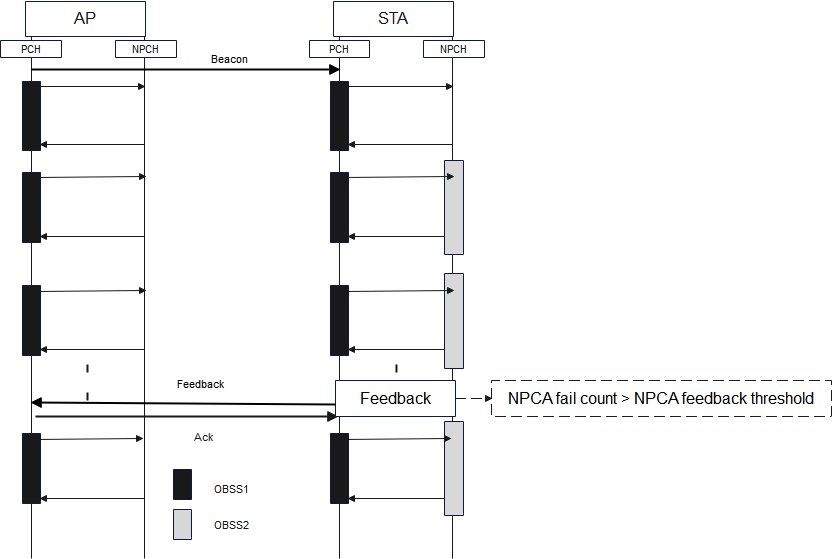 STA feedback mechanism: A mechanism where STA send a feedback about NPCH channel to AP when the NPCH channel conditions degrade (e.g. due to OBSS). The feedback contains NPCH measurement report to the AP. Additionally, STA can send NPCH channel update request.
Details: AP behavior
AP announce NPCA Feedback Threshold* along with the NPCA parameters in NPCA element via beacon.
Fig. 5: STA send a feedback to the AP.
Fig. 6. NPCA element.
NPCA Feedback Threshold*: NPCA disable threshold can be calculated based on the AP measurement report request periodicity.
NPCA fail count*: No. of failed NPCA attempts due to partially or fully busy NPCH because of OBSS or other conditions.
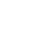 Slide 4
Shravan Kumar Kalyankar, et. al., Huawei
May 2025
NPCA Primary Channel Feedback Mechanism
Details: STA behavior
STA use the NPCA feedback threshold to decide the NPCA feedback bit and NPCA mode bit. 
STA send the feedback as “1” to AP, if the NPCA fail count* is greater than equal to NPCA Feedback Threshold. AP may choose new NPCH based on the STA/STA’s/AP measurement report.
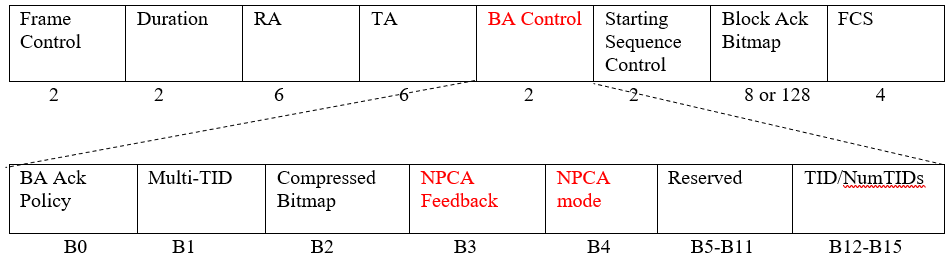 Fig. xx. Block Acknowledgement.
Definition:
NPCA Feedback Bit: A STA sends a 1-bit indication to indicate the NPCA primary channel condition.
NPCA mode: A 1-bit indication to indicate whether the NPCA mode is enabled or disabled.
Fig. xx. NPCA Feedback.
Fig. xx. NPCA Mode.
Note: NPCA fail count* is a counter value that a STA counts. It counts the number of failed NPCA attempts due to partially or fully busy NPCA primary channel because of OBSS or other conditions.
Slide 5
Shravan Kumar Kalyankar, et. al., Huawei
May 2025
Summary
In this contribution, we explored potential of sending a feedback to AP about the NPCA primary channel condition and also STA behavior while the NPCA primary channel condition degrades.
Slide 6
Shravan Kumar Kalyankar, et. al., Huawei
May 2025
References
IEEE P802.11-REVme/D7.0, August 2024
NPCA Primary Channel Selection, Yuxin Lu, TCL Industries (11-24-2089-00-00bn-npca-primary-channel-selection).
Considerations on NPCA Follow Up, Maolin Zhang, Huawei (11-24-2092-00-00bn-considerations-on-npca-follow-up 0212).
Considerations on NPCA Operation, Zhenpeng Shi et al., Huawei Technologies (11-25-0065-00-00bn-considerations-on-npca-operation).
Slide 7
Shravan Kumar Kalyankar, et. al., Huawei
May 2025
Straw Poll 1
Do you support that NPCA STA will send a feedback to indicate worse NPCA primary channel condition?


Y/N/A
Shravan Kumar Kalyankar, et. al., Huawei
8
May 2025
Straw Poll 2
Do you support that the NPCA AP will indicate a NPCA feedback threshold?


Y/N/A
Shravan Kumar Kalyankar, et. al., Huawei
9
May 2025
Straw Poll 3
Do you support that NPCA STA shall disable when the NPCA primary channel condition is worse?


Y/N/A
Shravan Kumar Kalyankar, et. al., Huawei
10